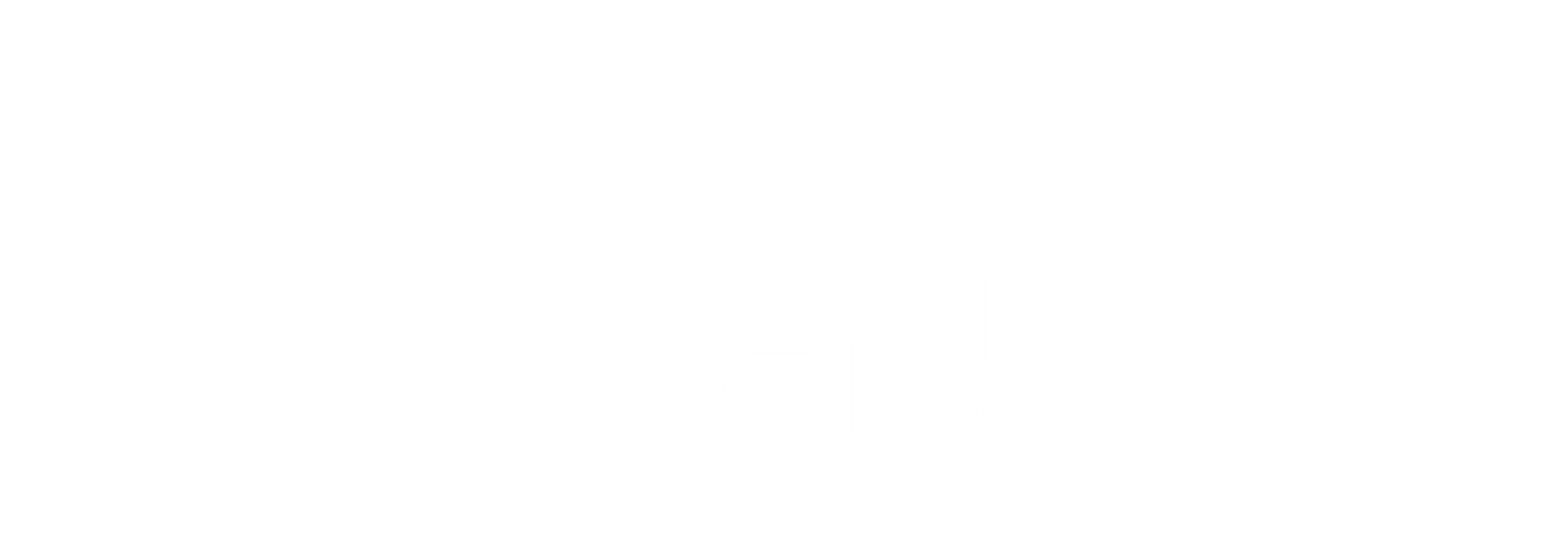 本PPT为《金牌面试官》直播课件内容

直播回看地址： （在页面中点击观看回放，注册后即可观看）https://app.ma.scrmtech.com/meetings/MeetingPc/Detail?pf_uid=13363_1571&id=25024&pf_type=3
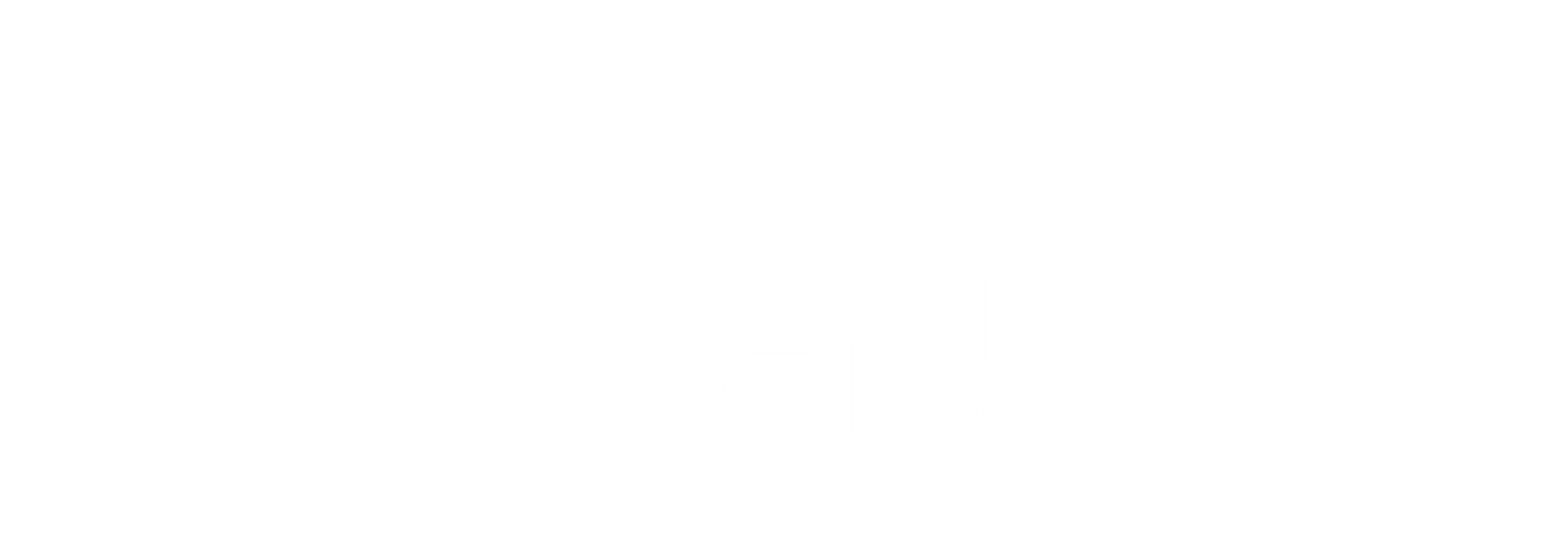 金牌面试官
高效招聘与面试技巧
蚂蚁HR-Bonnie
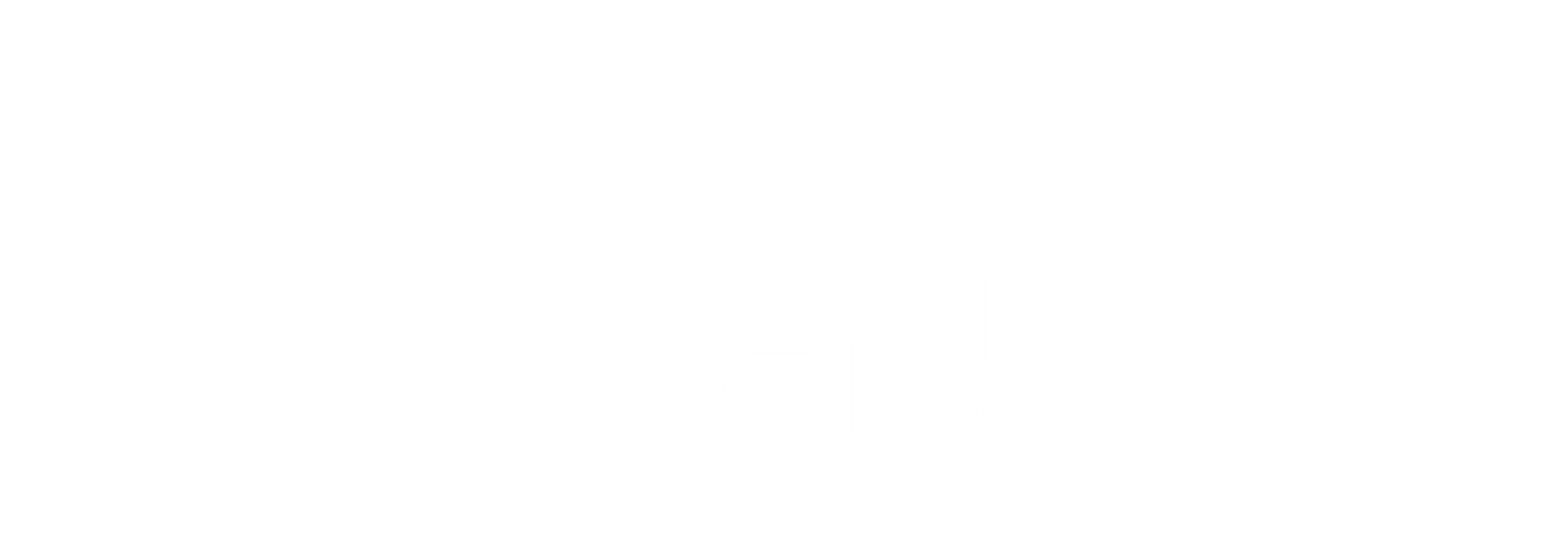 01
面试基本礼仪
面试前，面试中，面试后需注意的问题
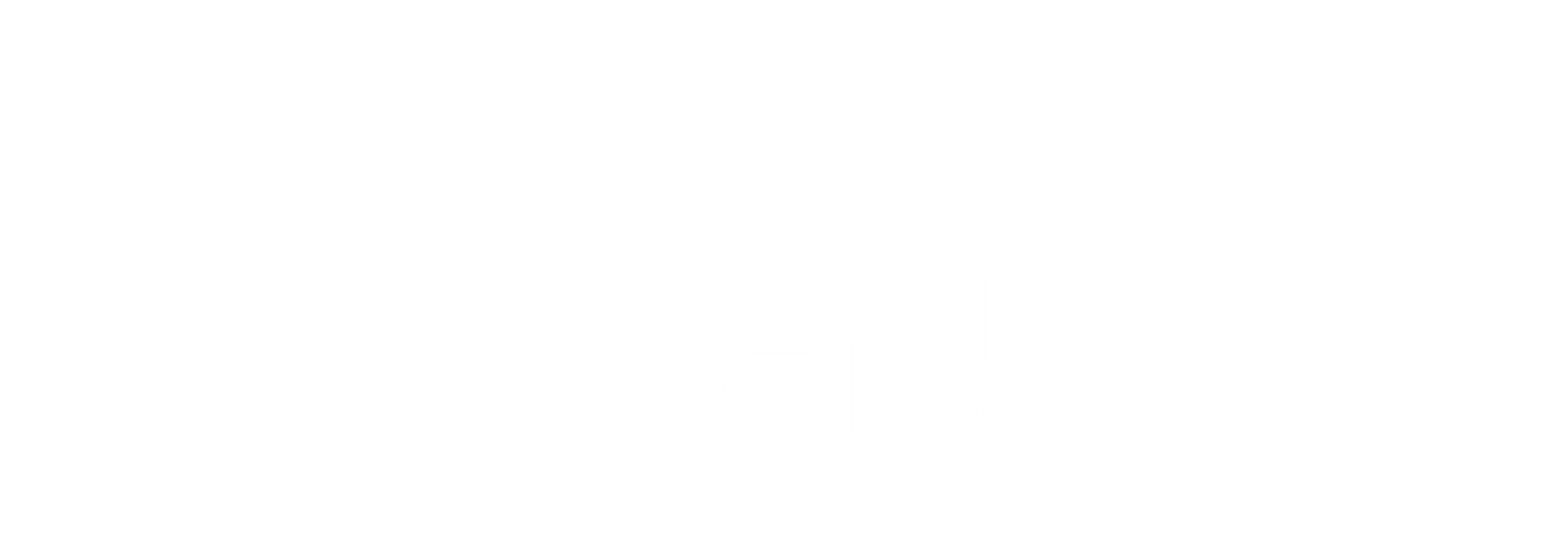 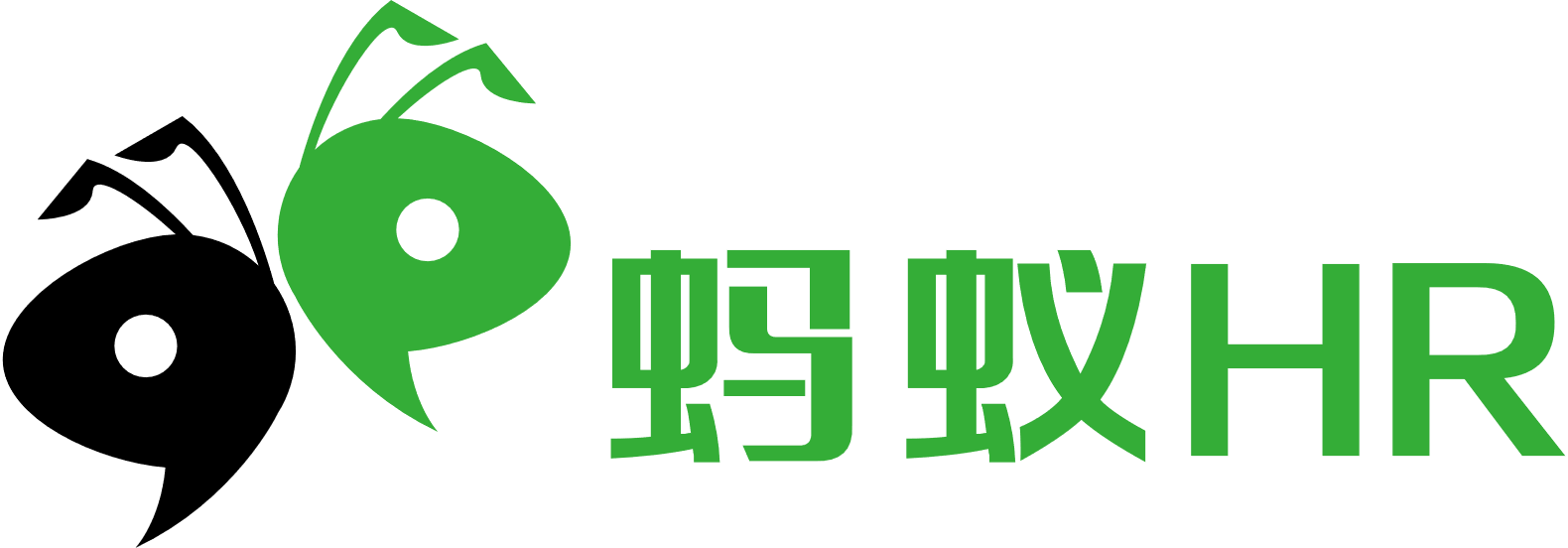 面试基本礼仪-面试前
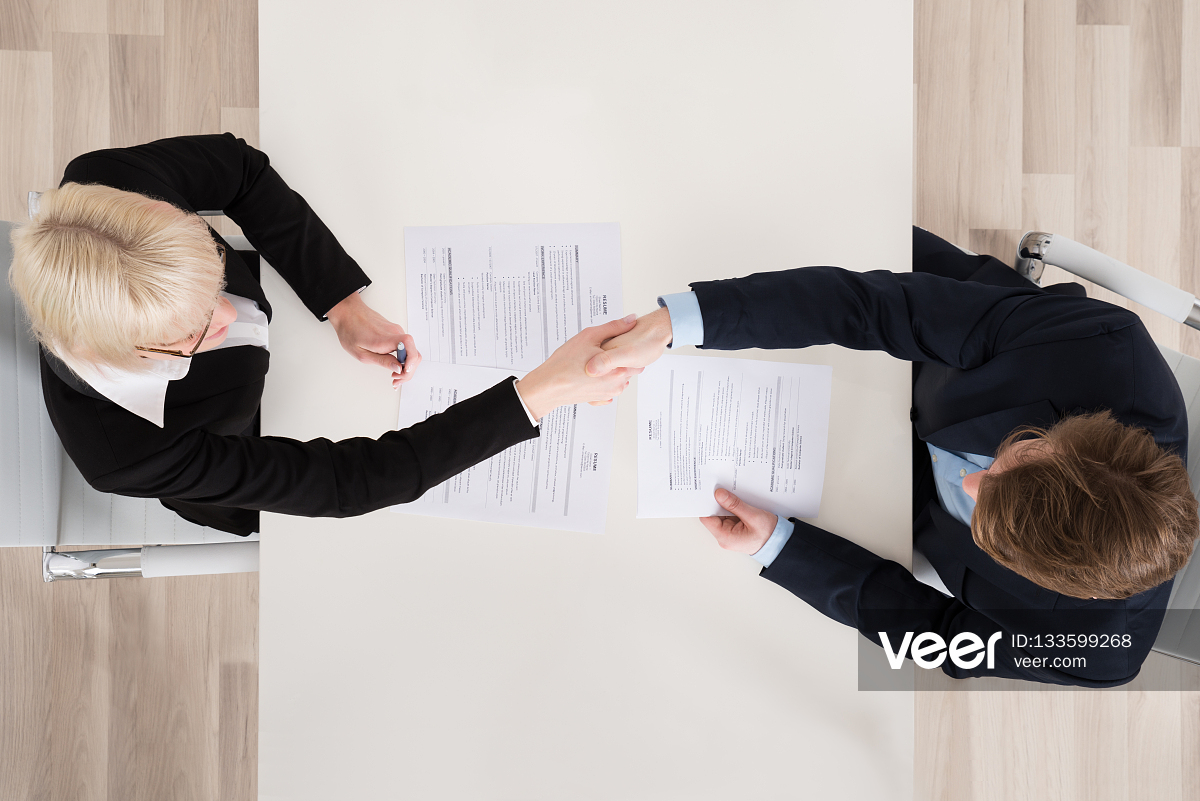 1. 请注意着装得体，精神面貌良好
2. 面试前，请提前阅读简历，了解候选人基本信息
3. 面试前，请佩戴工牌，携带简历和笔，以示尊重
4. 面试前，请前台小姐姐倒一杯水带给求职者
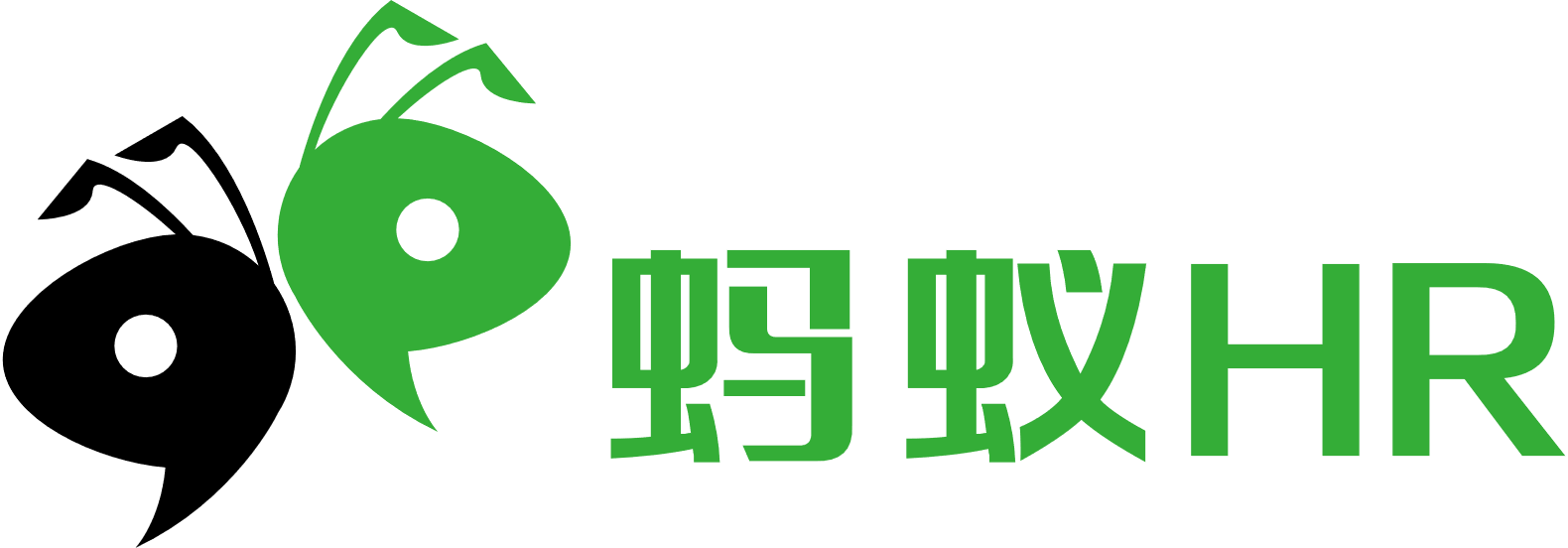 面试基本礼仪-面试中
面试的基本礼仪-面试中
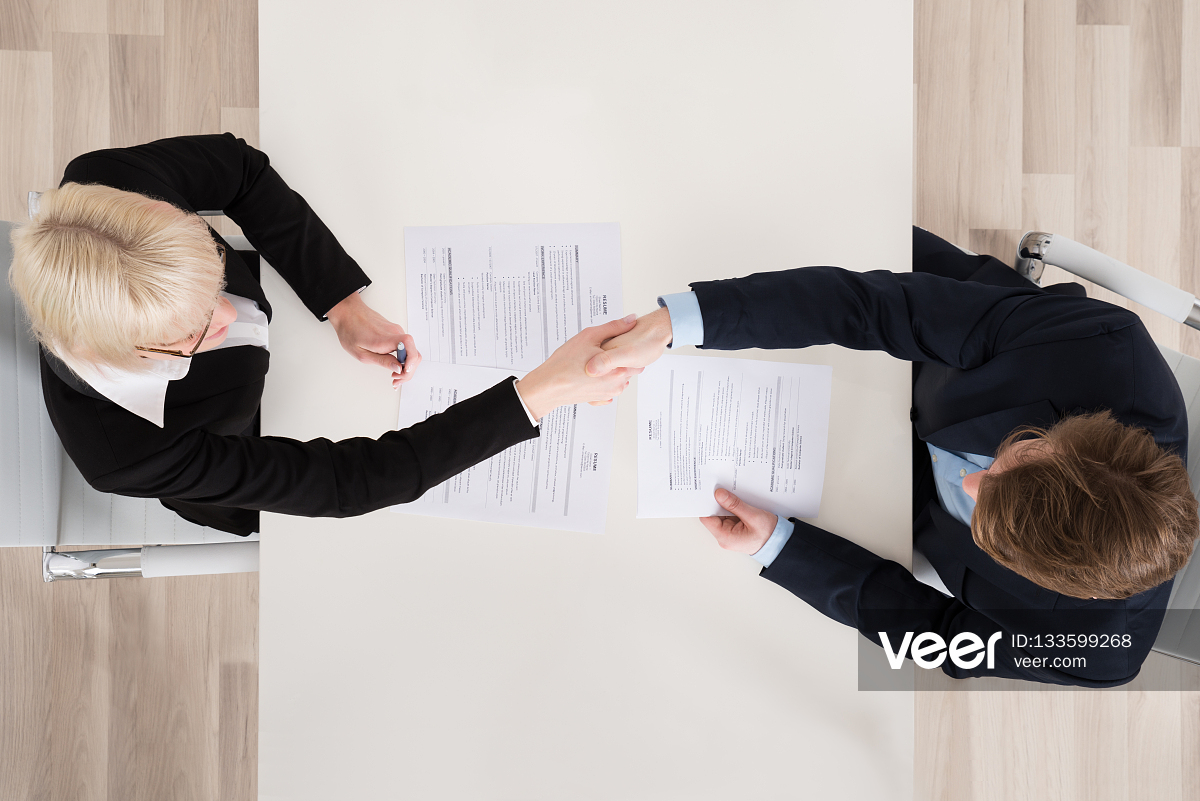 1. 请认真倾听，适当做笔记，同时注意面试效率
2. 请注意目光交流，保持微笑，让候选人感受到平等和尊重
3. 将手机调成振动或静音，如必须接听的情况下需向候选人说明情况并表示歉意
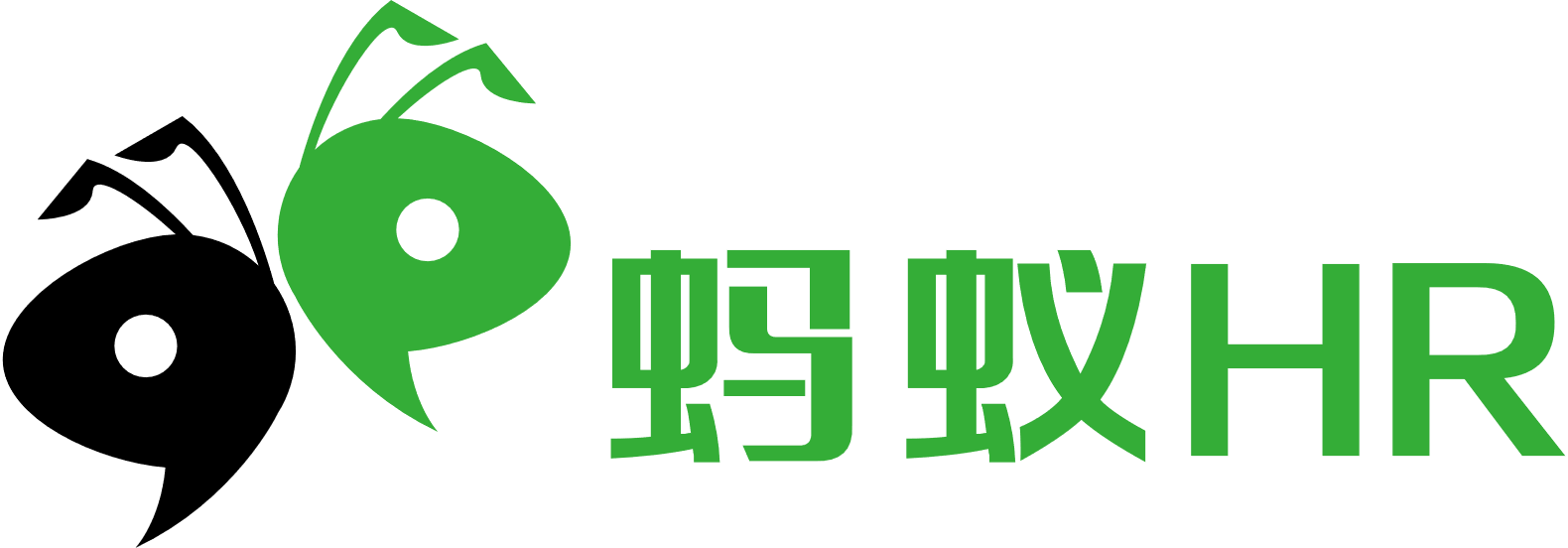 面试基本礼仪-面试后
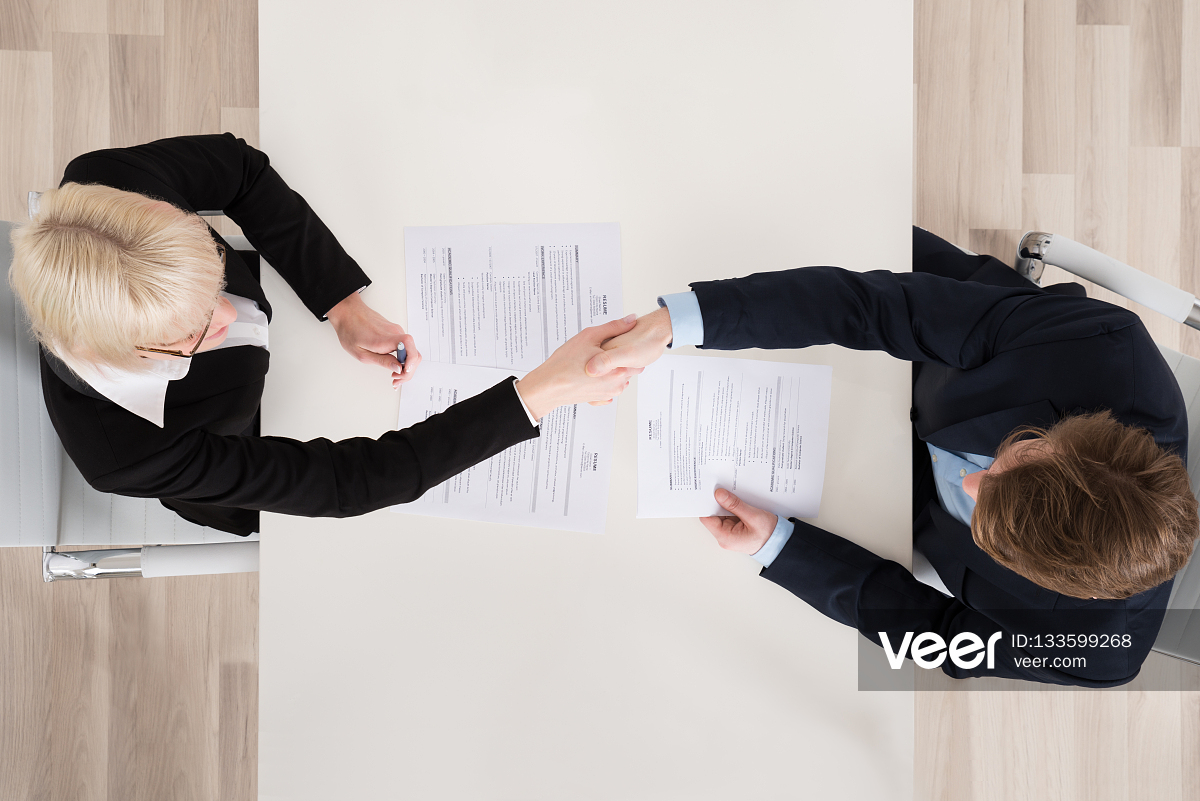 1. 面试后，应主动向应聘者说明下一步的安排是什么
2. 面试后，对于面试表现不错，可能会入职的候选人，应加微信 
    后期维护，增加入职率
3. 面试后，对于候选人本身不错，但是不适合这个岗位，应给与     
    其职业发展建议，并表示内部有其他合适岗位可以进行推荐
4. 面试后，应把应聘者送到门口，并感谢应聘者此次参与面试
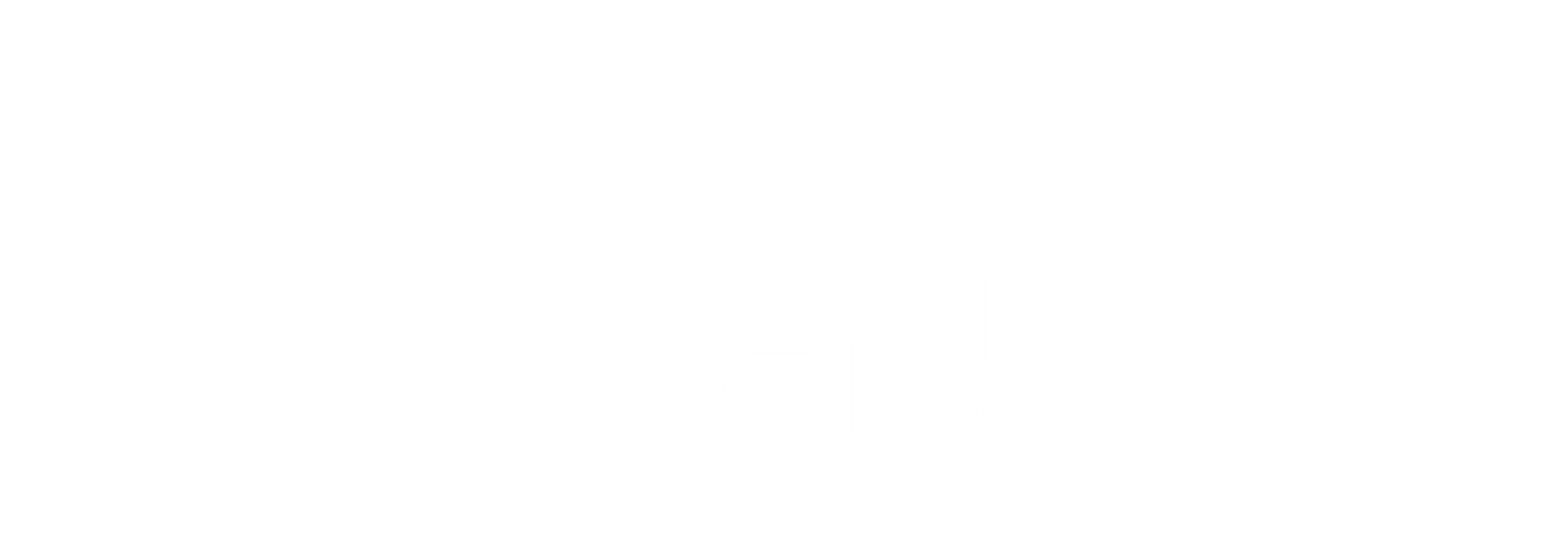 02
如何面试
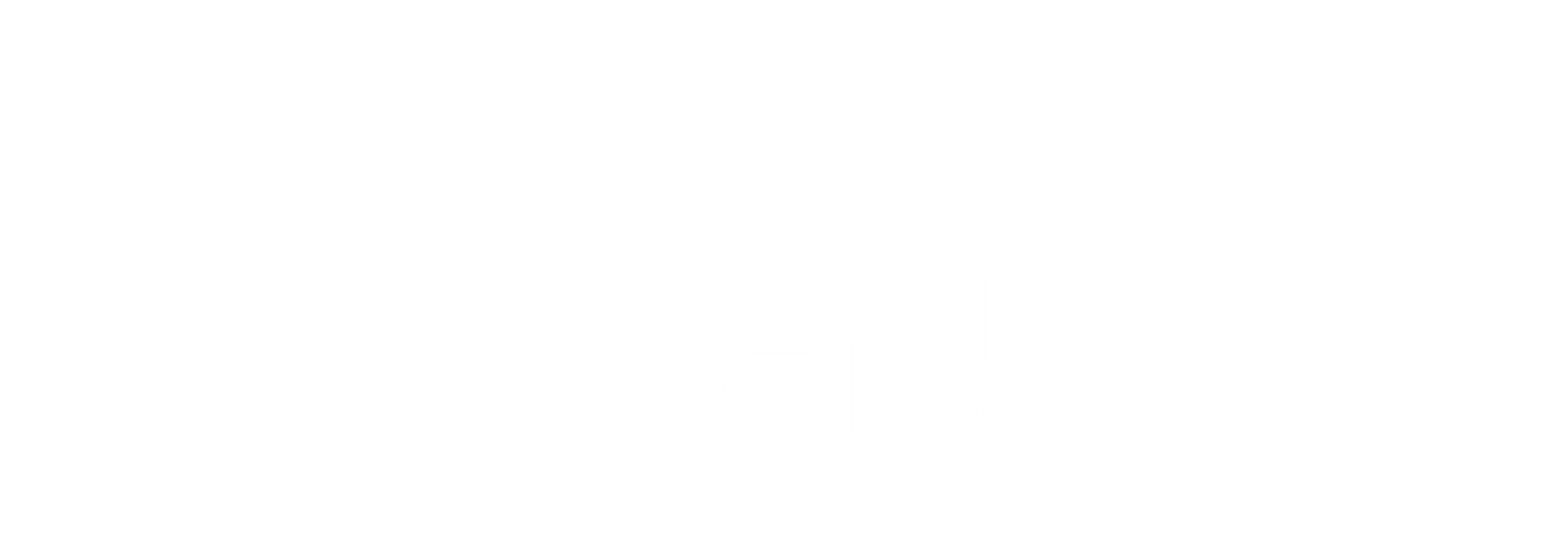 如何看简历
1、已婚女士是否有宝宝或者是否有生育的计划？
2、汉南区是否有距离障碍？
3、最近一份工作时间太短，离职原因需深挖（背调）
4、从销售总监到普通销售岗位，岗位跨度大，简历逻辑存在问题。
5、19年6月到2020年4月有10个月空档期，需要格外关注。
6、薪资期望需要关注
张某某   29岁  女  6年工作经验    本科    已婚
现居住地：武汉 汉南区（郊区） 
期望从事行业：互联网/电子商务、房产、物业管理/商业中心
工作经历                                                               
2020.4 - 至今 链家武汉分公司  （6个月） 
销售 | 6000/月    互联网/电子商务 | 企业性质：民营 
工作描述：	
1.负责客户的接待、咨询工作，为客户提供房地产置业咨询服务；
2.根据客户实际情况以及需求，配比优质房源，陪同客户看房；
3.负责公司房源开发与积累，并与维护业主建立良好的业务协作关系；
4.与本店、外店同事沟通密切，分工合作，积极跟进客户、业主，促成签单；；
2016.10 - 2019.6 房多多武汉分公司  （2年8个月） 
销售总监 | 15000/月    互联网/电子商务 | 企业性质：民营 
工作描述：	
1、执行公司的各项规章制度，带领所有员工完成每月的目标；
2、负责人员的招募和培训工作，对店内的卫生、纪律，经纪人的着装进行检查和监督；
3、熟悉团队的每笔业务的具体情况，对每天的业务进行检核，分析和跟踪；
4、撮合业主、客户就二手房交易进行谈判，并良好的控制交易节奏；
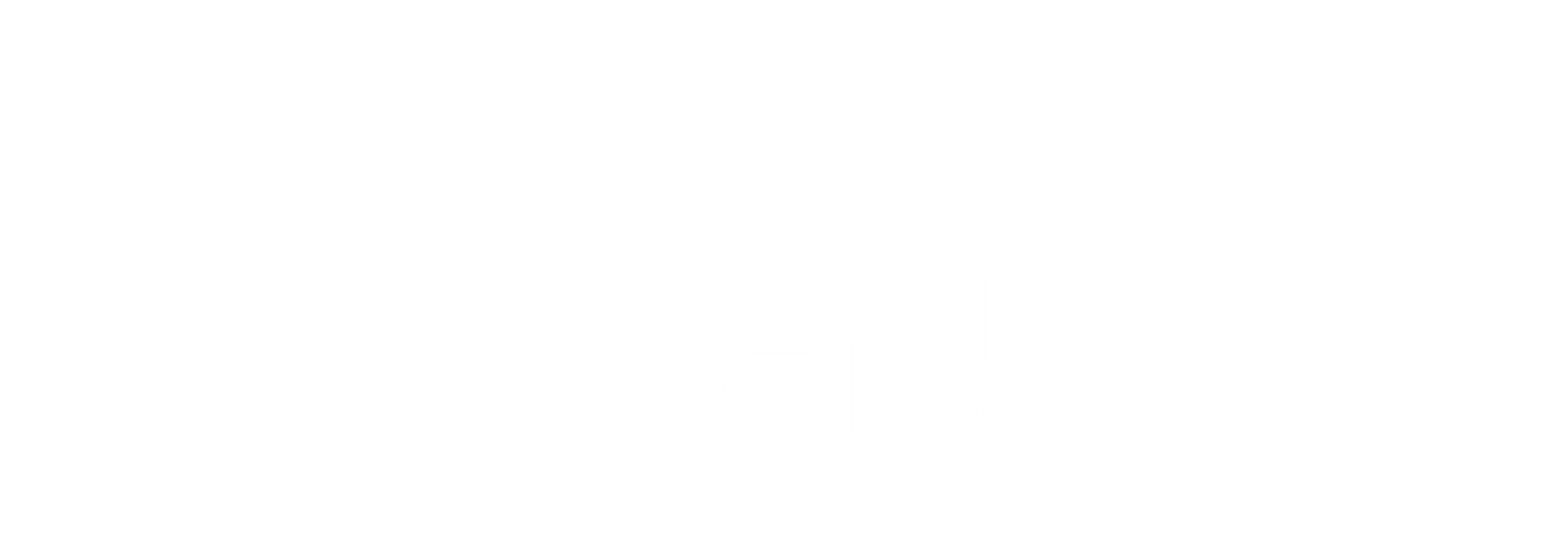 面试开场
如何破冰开场

面试官自我介绍，闲聊，进入正题

候选人自我介绍：
观察候选人的沟通总结能力，自我认知能力逻辑条理性
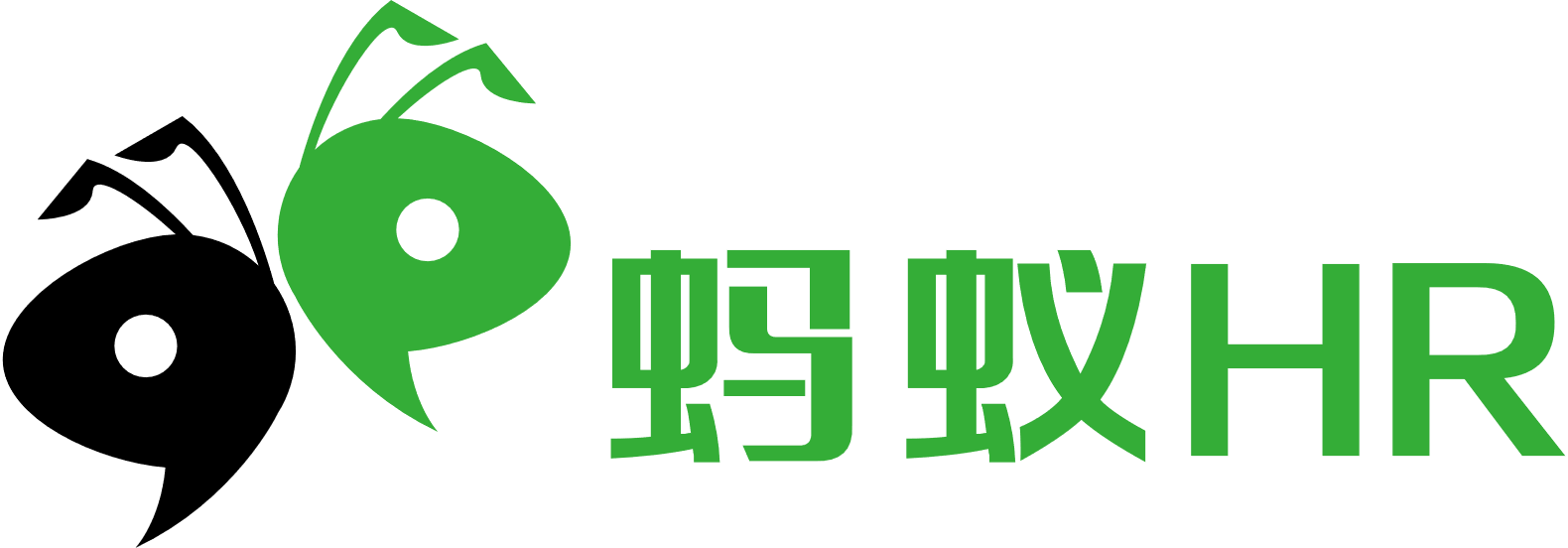 面试过程
如何提问与追问
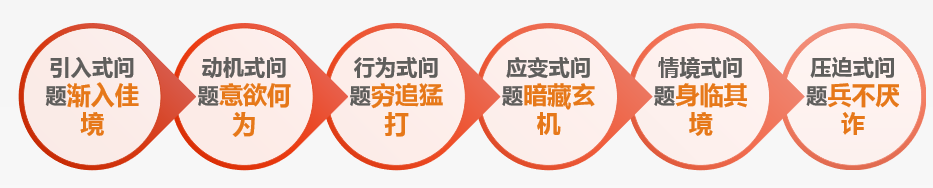 面试过程中，提问的方式有很多种，上述方式基本上涵盖了所有，其中动机式问题，行为式问题，情景式问题，压迫式问题是比较重要的几种，接下来，我们将会重点阐述
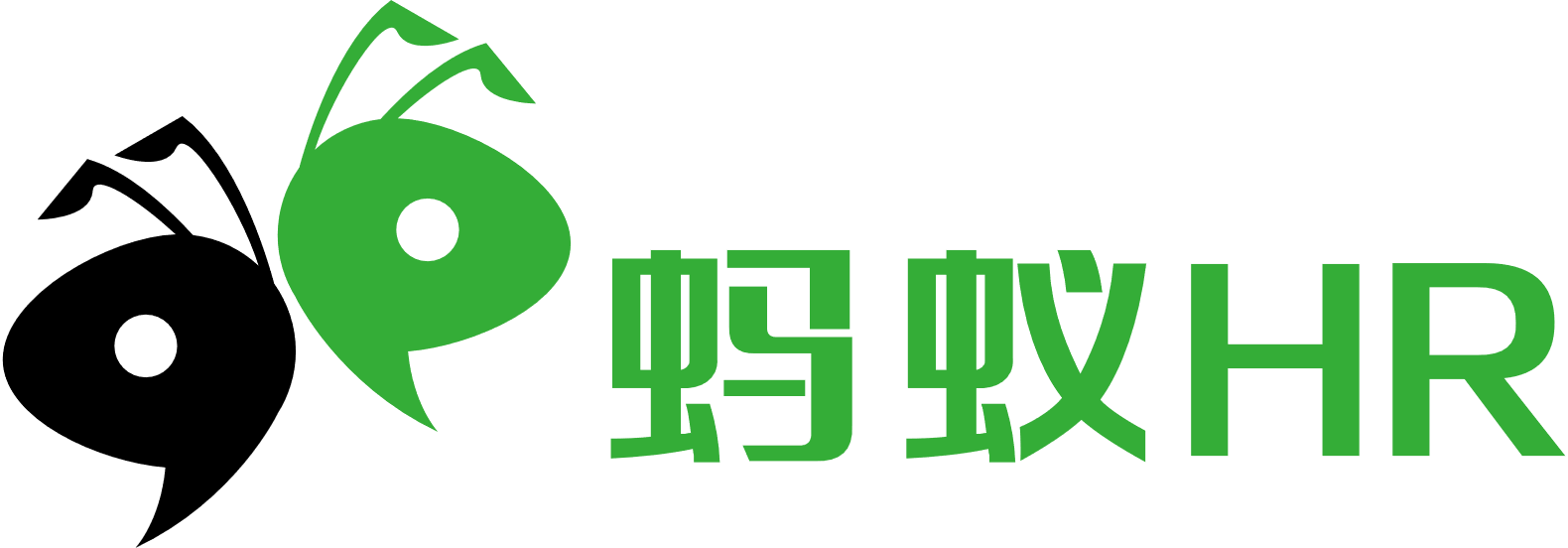 面试过程-如何提问与追问（动机式问题）
应用场景
提问技巧
追问技巧
1.想了解应聘者的求职动机和离职原因

2.想了解应聘者个人职业规划和公司是否匹配
1.直接提问职业选择的关注点

2.反问法
1.让应聘者清晰的阐述理由，且要有信服力

2.让应聘者说出具体的案例来证实自己的观点
举例
提问设计：您难道没有想过继续在原来熟悉的行业发展么？（反问）
追问设计：继续在原行业发展可能会更加得心应手，不是么？
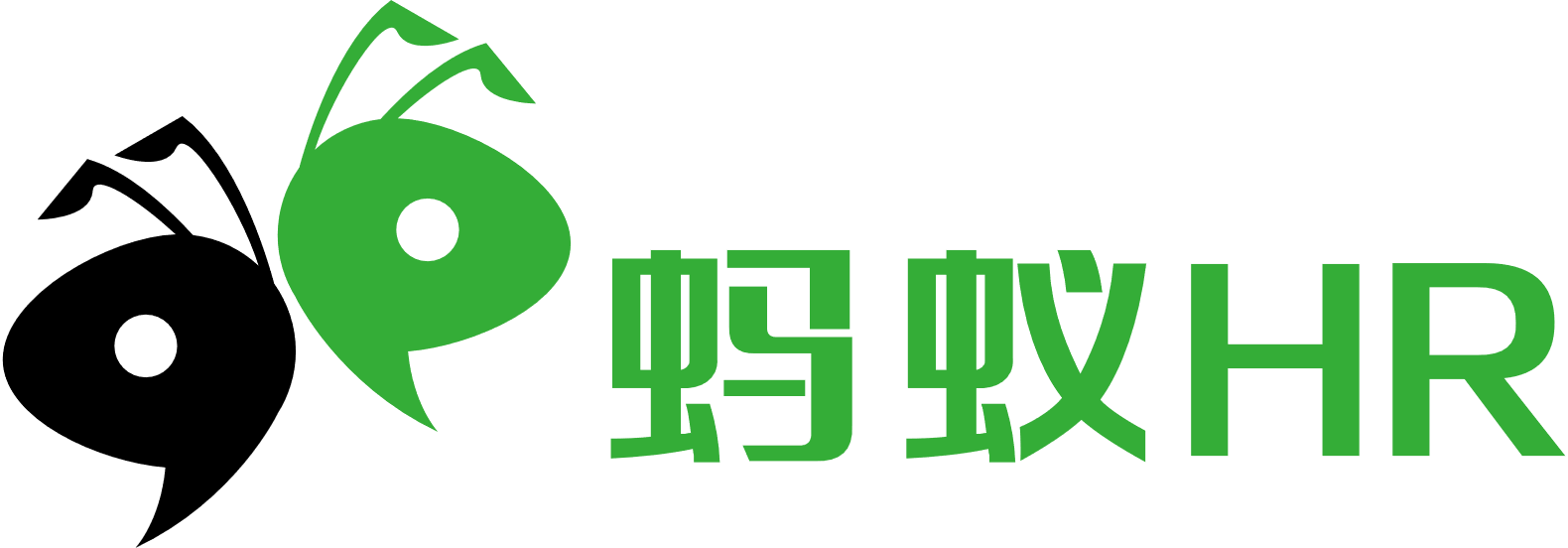 面试过程-如何提问与追问（行为式问题）
应用场景
提问技巧
追问技巧
1.  应聘者对问题表达含糊其辞

2.简历逻辑存在不合理性

3、应聘者不善言谈
1.问典型事件，最成功的，最失败案例

2.要对问题设置不同的约束条件

3.问题要有开放性
STAR面试法
举例
提问设计：领导为什么要您来做这个项目？（S）
提问设计：您在当时充当了什么角色？（A）
追问设计：您当时最关键的举动是什么？
追问设计：当时项目开展最大的挑战是什么？
提问设计：您当时具体的任务是什么？（T）
提问设计：公司对您工作的结果如何评价？（R）
追问设计：假如重新再来一次，您会怎么做呢？
追问设计：为什么给您定这样的目标？
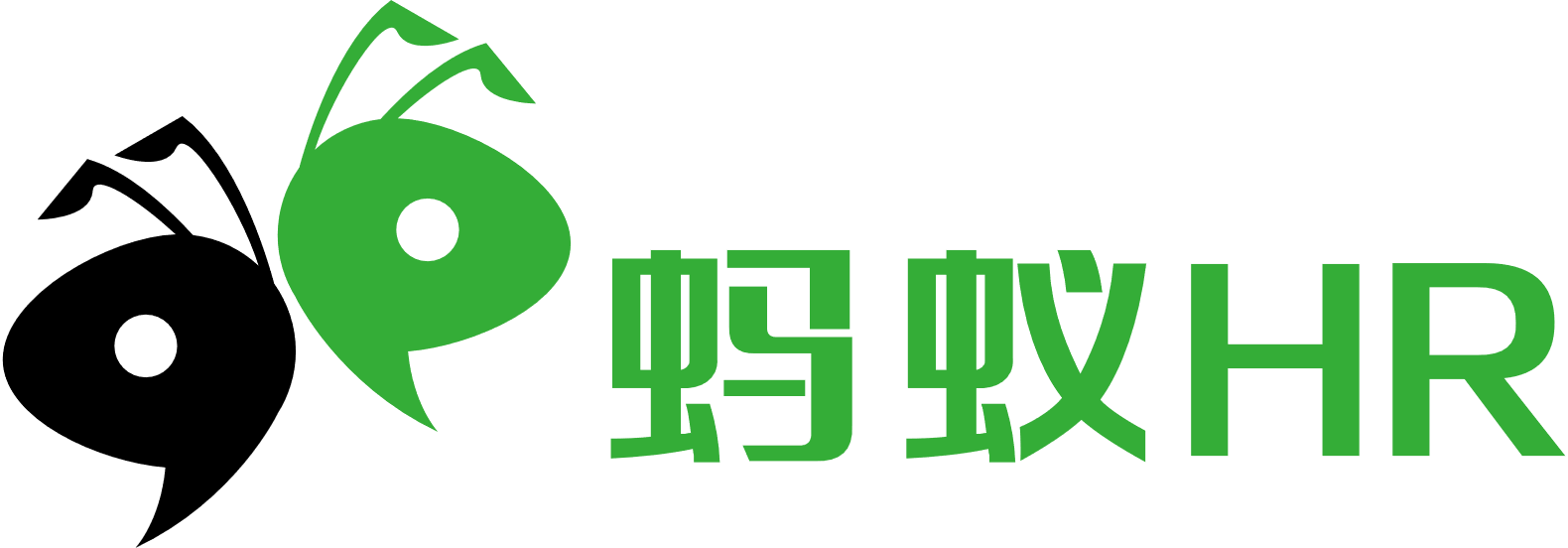 面试过程-如何提问与追问（情景式问题）
应用场景
提问技巧
追问技巧
1.对于工作经验丰富者描述过往工作现实场景+虚拟场景

2.对于本岗位工作经验为零或者应届毕业生的虚拟场景
1.提问在现实工作中常见的场景

2.提问要设定具体细节的描述，最好设定两难的场景

3.问题要有一定的挑战性
Action-具体的解决方案与行动

Other-其他解决方案，与期望不符时怎么处理

Relistic-解决方案在本公司运用的可行性
举例
提问设计：在销售团队日常管理中，假设目前的时间进度已经到了50%，但是你的团队任务完成进度只完成了30%，你的上级此时又给你很大的压力，你会用什么样的方式方法去调整团队能够快速让任务完成进度赶上来？
追问设计：我想听到的是具体的方法和动作，你可以把发生的场景嵌入到熟悉的环境中，比如说上一份工作中。
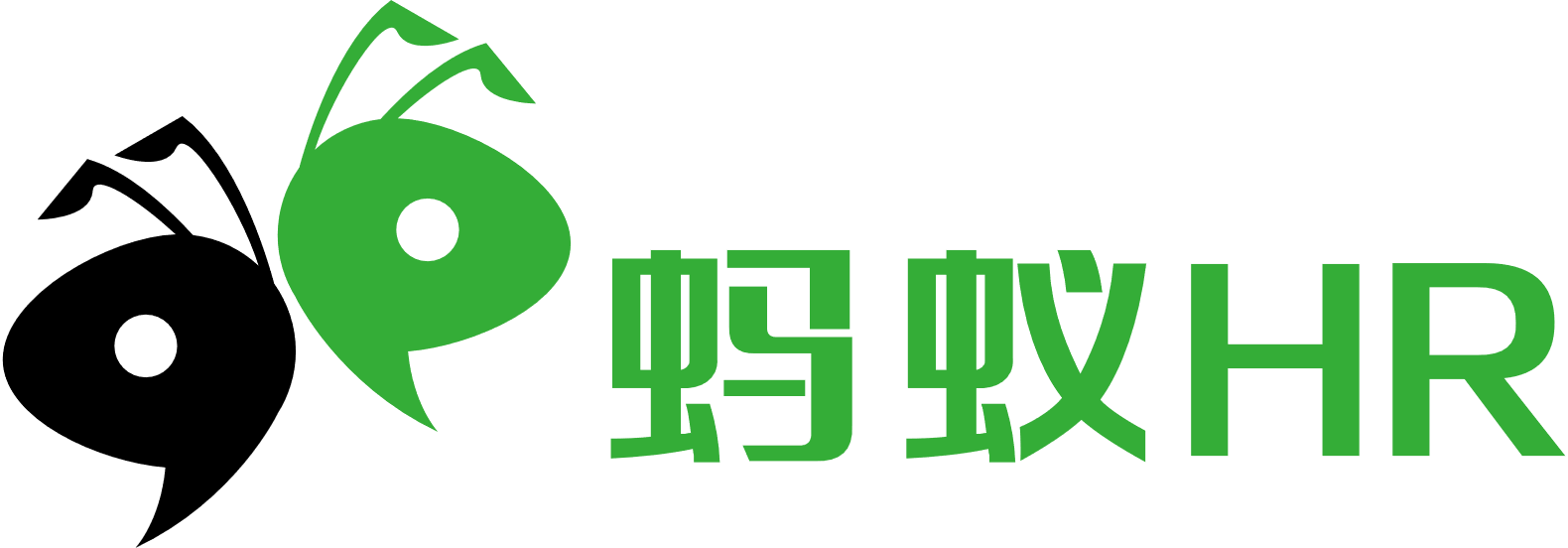 面试过程-如何提问与追问（压迫式问题）
应用场景
提问技巧
追问技巧
1.对于整体比较满意的应聘者担心其心理素质不过关

2.对于强势应聘者用来控场

3.用于面试测谎
1.问优势，问缺点

2.把工作中的场景内容说到最糟糕

3.对应聘者提供的某些资料或者薪资提出质疑
抓住弱点不放

对有疑问的地方持续追问

不停的反驳（但用词和语气需注意，避免应聘者有收到歧视或讽刺的感觉）
举例
提问设计：X先生，您觉得刚才你所讲述问题的处理方法是ok 的么？(质疑追问)
追问设计：你有认真仔细地考虑过么？你确定没有问题？要不要再想想
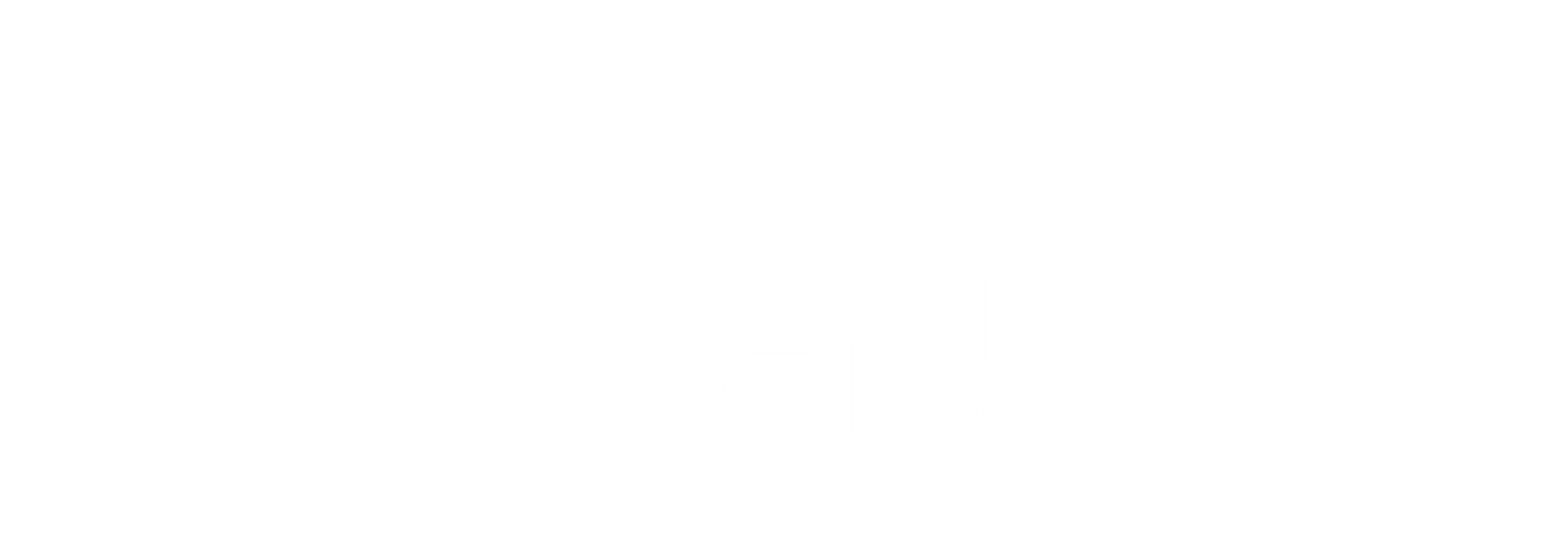 面试过程-避免误区
1.“坏事传千里”效应
2.近因效应
3.光环效应
4.“脱线风筝”效应
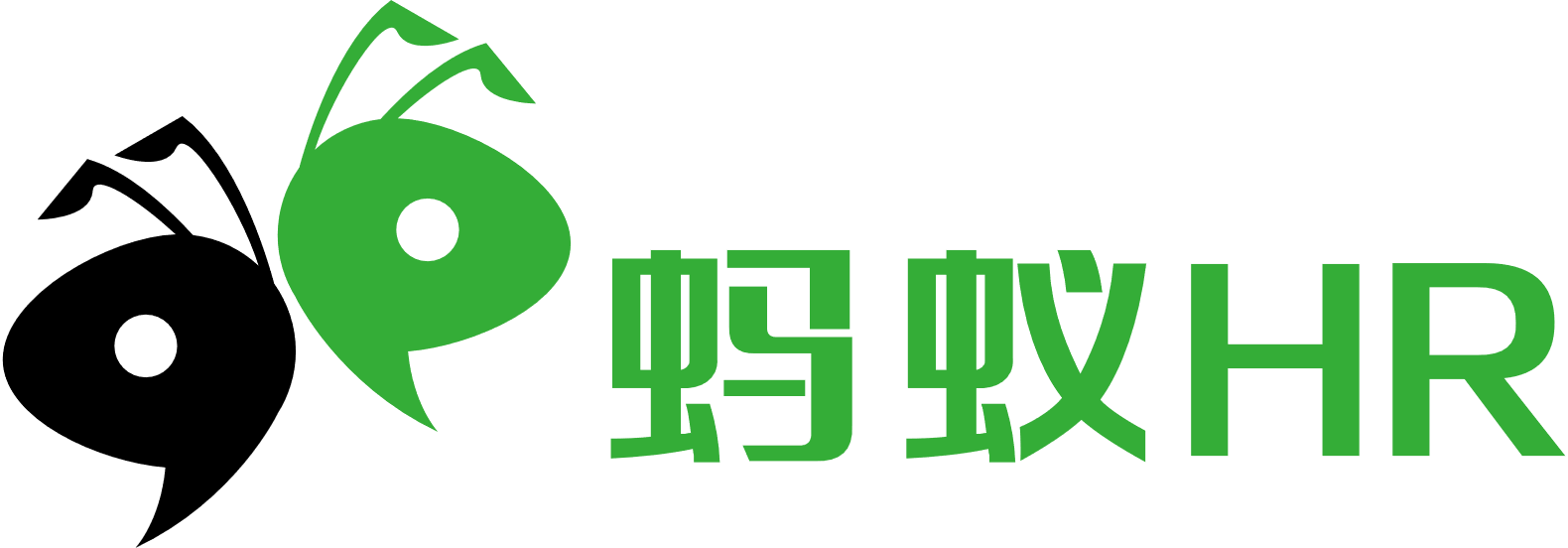 面试结束
如何结束面试？面试结束后如何反馈？
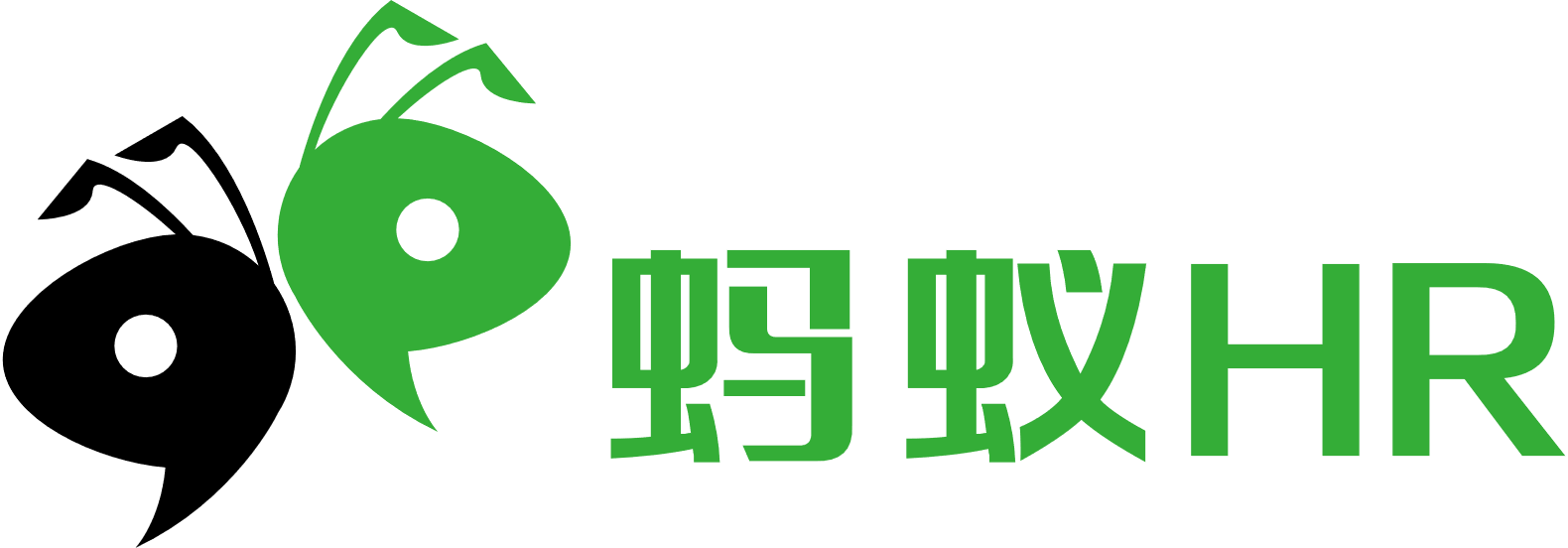 如何礼貌的结束面试？
1.给候选人提问的机会

2.结束话术：

不合适的应聘者：目前这个岗位还在持续面试中，我们的面试结果会在3个工作日内给与反馈（拒绝）

可以推进复试的应聘者：感谢您参加本次面试，我们会和保持联系，**时间通知您下一步的安排（约定具体时间）

待定的应聘者：因为此岗位还在面试中，关于下一步的安排，我们会近期与您再次联系
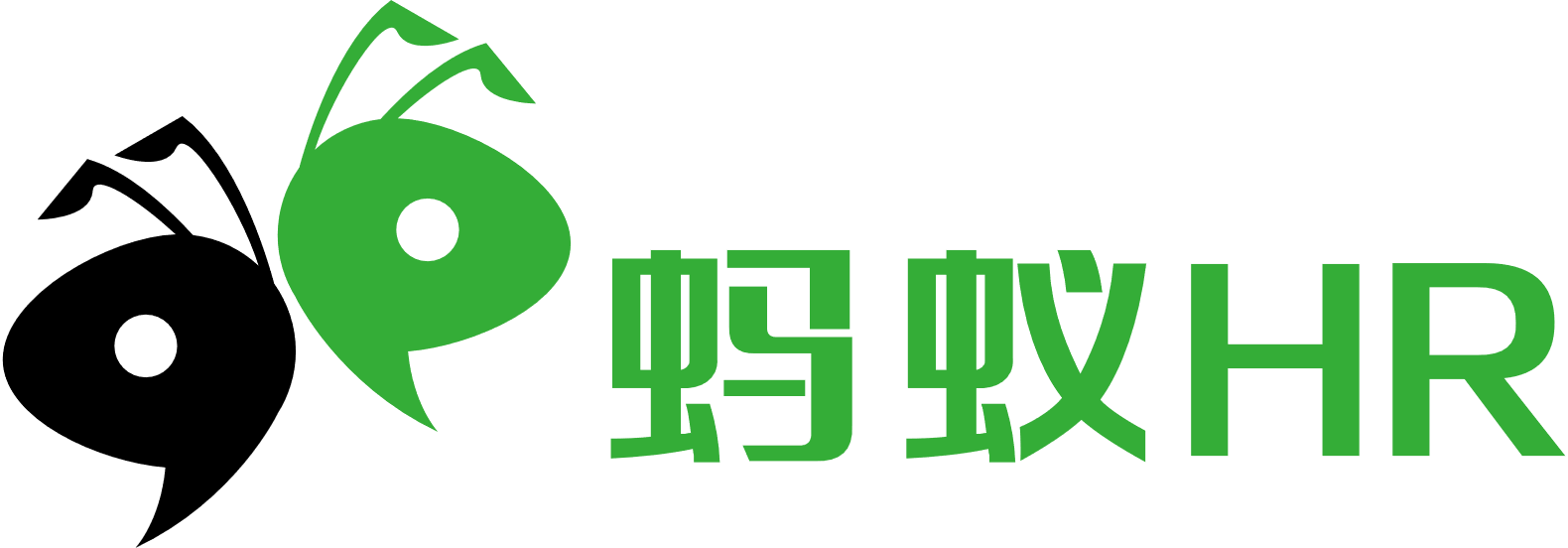 面试结束-Tips
有亮点好过万金油
选择：虽有地方不如他人，但在某些点上有过人之处
放弃：什么都懂一点，但什么都不精通

缺点与信心并存
选择：承认自己的缺点，但充满信心
放弃：自信心膨胀过度，或者过度缺乏自信

选择跳槽的目的很重要：
选择：对应聘公司有一定的了解，且对自己的职业规划比较清晰，二者需求比较吻合
放弃：对原公司极度不满，对所应聘公司一无所知
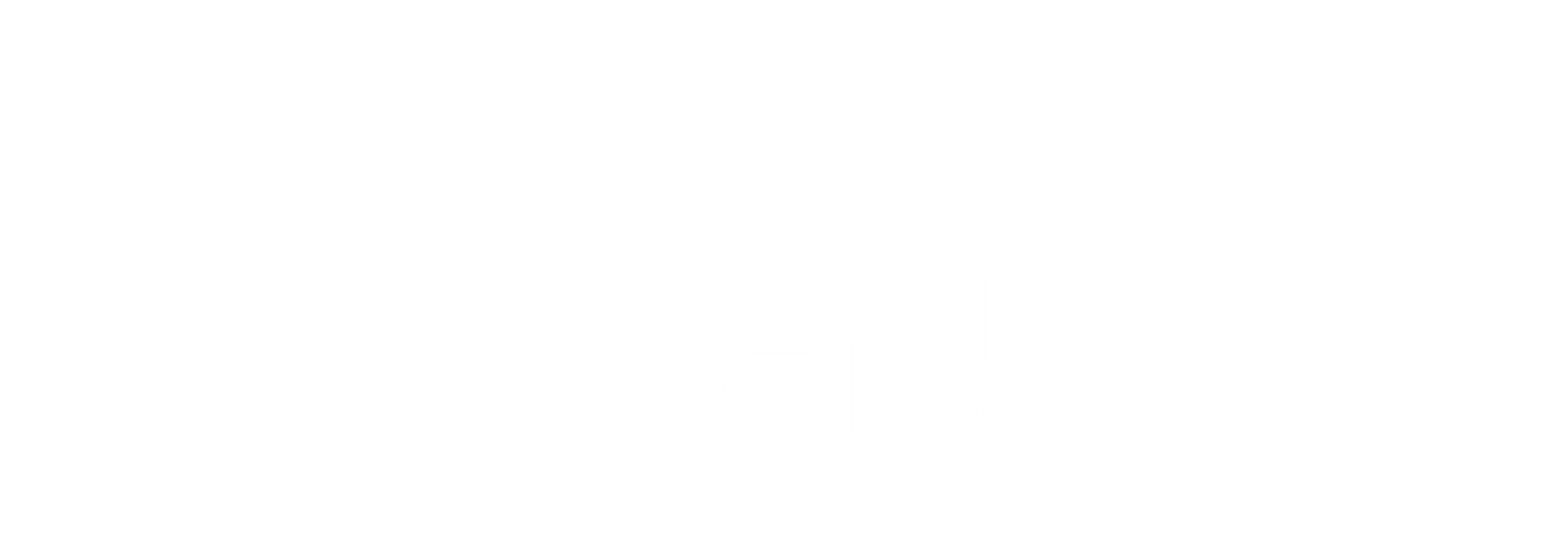 粉丝福利——2款明星产品免费试用
1、蚂蚁工资条，一键群发工资条
从每个月困扰HR的工资条发放出发，设计了一键群发工资条工具。HR只需要将相应的工资表格上传，平台就能自动解析生成工资条进行群发。员工可通过邮件、微信、短信等方式进行查看。产品上线至今，已累计为超过1000万员工提供工资条服务。

点击免费试用：
https://gzt.mayihr.com/event/adver2?from=zqbc_20201028zbkkj

2、蚂蚁HR，网上缴纳社保公积金
帮助中小企业代缴社保及公积金、代发工资、申报个税，利用蚂蚁HR人力资源系统，可在线完成所有办理，省去每月跑社保公积金中心的麻烦。

点击免费注册：
https://www.mayihr.com/event/event_2.php?from=zqbc_20201028zbkkj
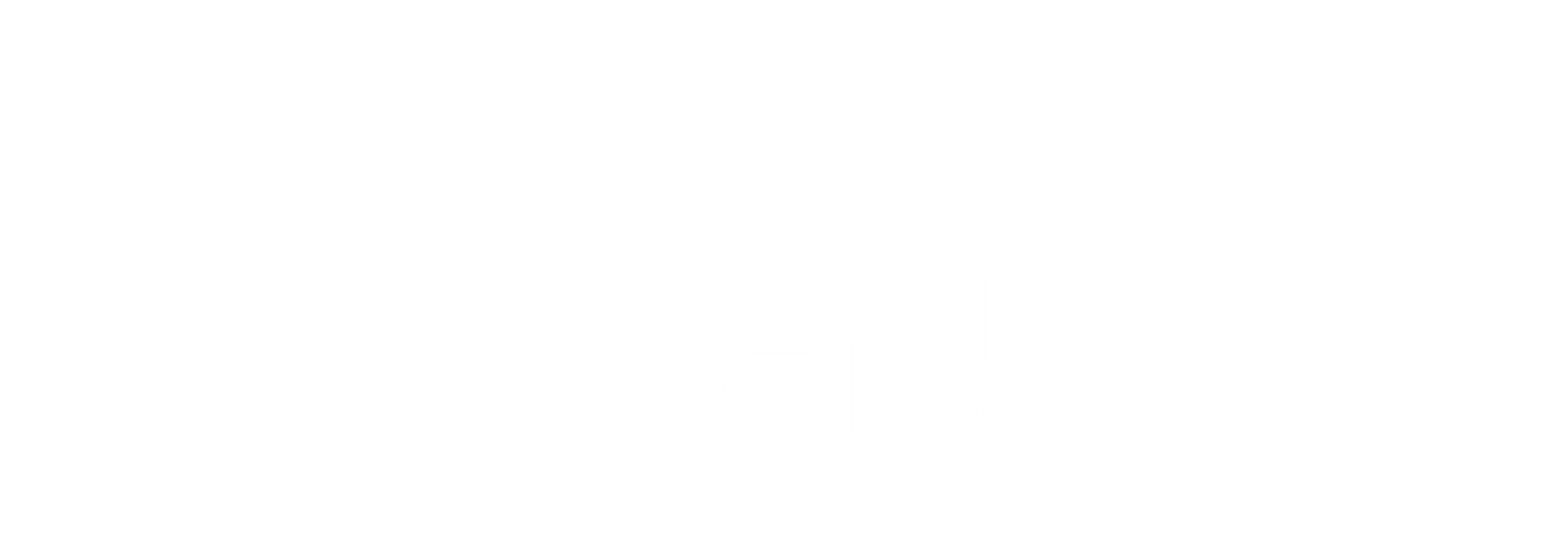 岗位价值评估作业流程图
感谢观看
6
岗 位 价 值 评 估
沟通与培训
确认评估结果 并应用
收集组织信息与 职位描述
4
THANK YOU
2
5
1
进行评估
3
确定组织 挑选职位
成立评估委员会